Reading Comprehension 1
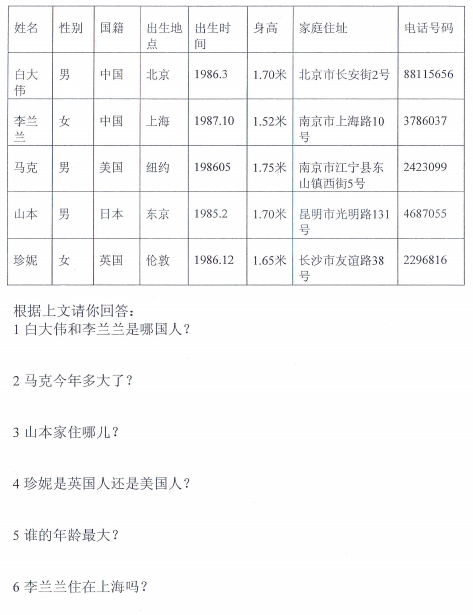 Answer the questions in complete sentences.
Fill in the blanks using the given words.
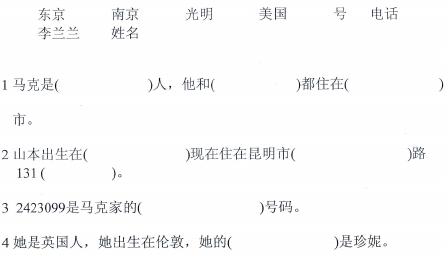 Reading Comprehension 2
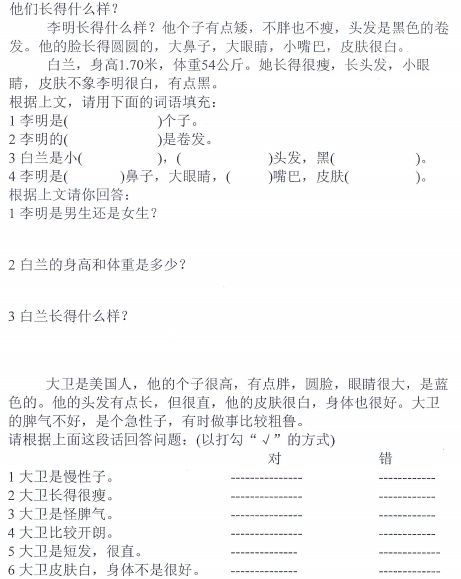 Fill in the blanks.
Answer the questions using complete sentences.
True or False
Writing:
Make a list of what “ I “ did today.
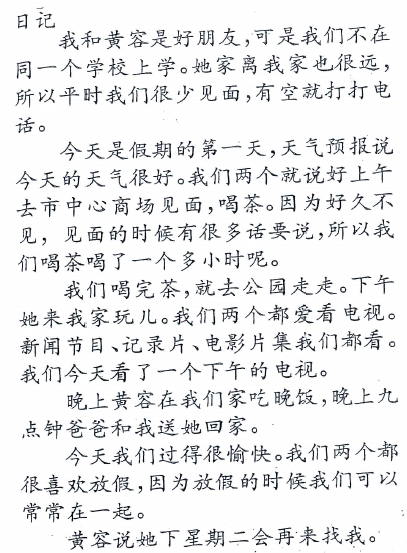 Oral:
Talk about what you see on the photo.

3 minutes
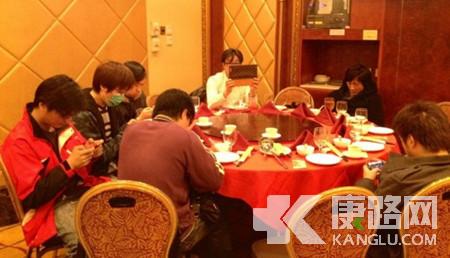 造句
因为…所以…。

虽然…但是…。

…比…难/复杂or容易/简单。

如果…会…。

…被…吃/喝/开/做了。
TASK 1  QUIZLET instructions – 庆祝春节  each section is 20%    
Learn-Make sure you finish 100% 


Speller-Make sure you finish 100%







Scatter-The time needs to be within 40 seconds.


Test- Create New Test after you change the settings to:
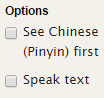 Do NOT check!
笔记notes:
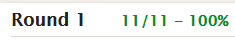 15/15
This number has to be 100
This number doesn’t matter.
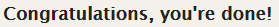 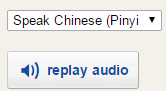 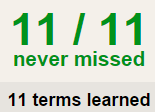 15/15
Speak CHINESE!
The comment doesn’t matter.
10
This number has to be 15
This number has to be less than 40
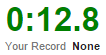 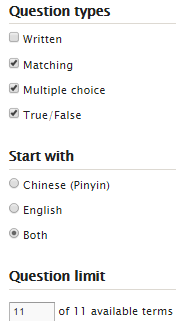 15 of 15
春节前的准备工作：
买吃的（食物）
除夕晚上一定要吃：
饺子
因为：
小孩子/小朋友过年时会：
给长辈拜年
人们拜年时一般说
压岁钱一般在：
红色的信封里（红包）
1.写
2.可以用笔记
3.下次演示：
最多不超过7分钟
听力
http://www.bbc.co.uk/schools/primarylanguages/mandarin/culture_and_places/festivals/